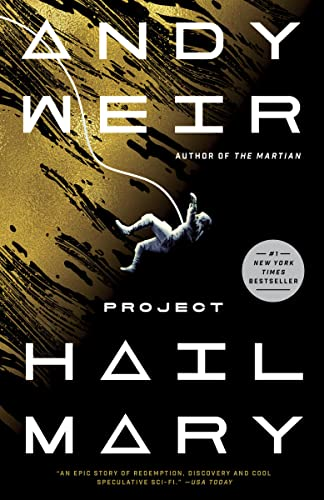 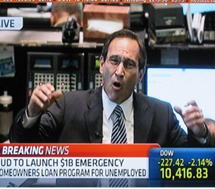 The Gobs of Money Machine
No Hedgetation
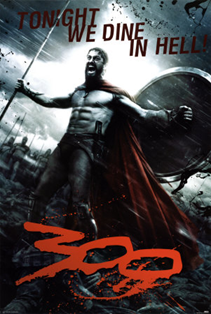 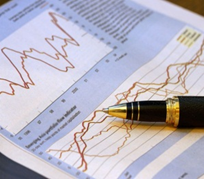 The Robotraderis alive!
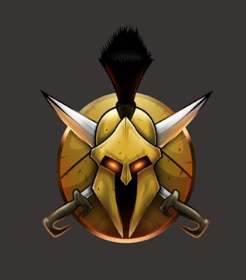 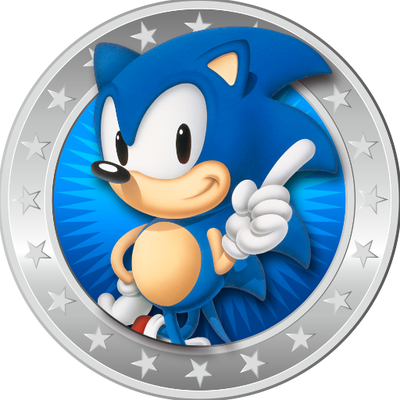 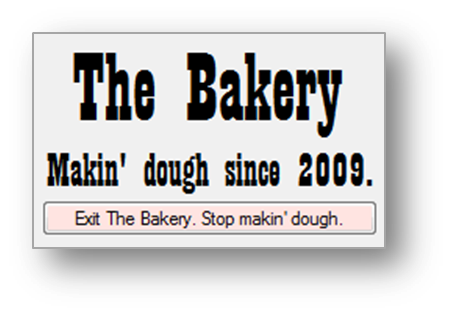 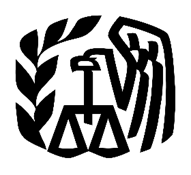 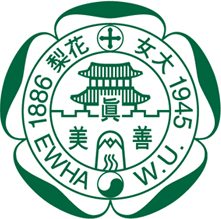 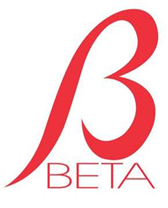 Perceived difficulty
LAST Homework!
HT Rulebook is available.
Full-length (3 hrs.) test tournaments available starting today. Day and night. Just ask me via Teams.
Can jump on a test tournament at any time no permission required.
Check on Teams for System status.
Help on strategy: outside my door therewill be a sign up sheet. Your team mayappear only once in the list or it will bedeleted.
Confidential Peer Evaluation
May affect your grade
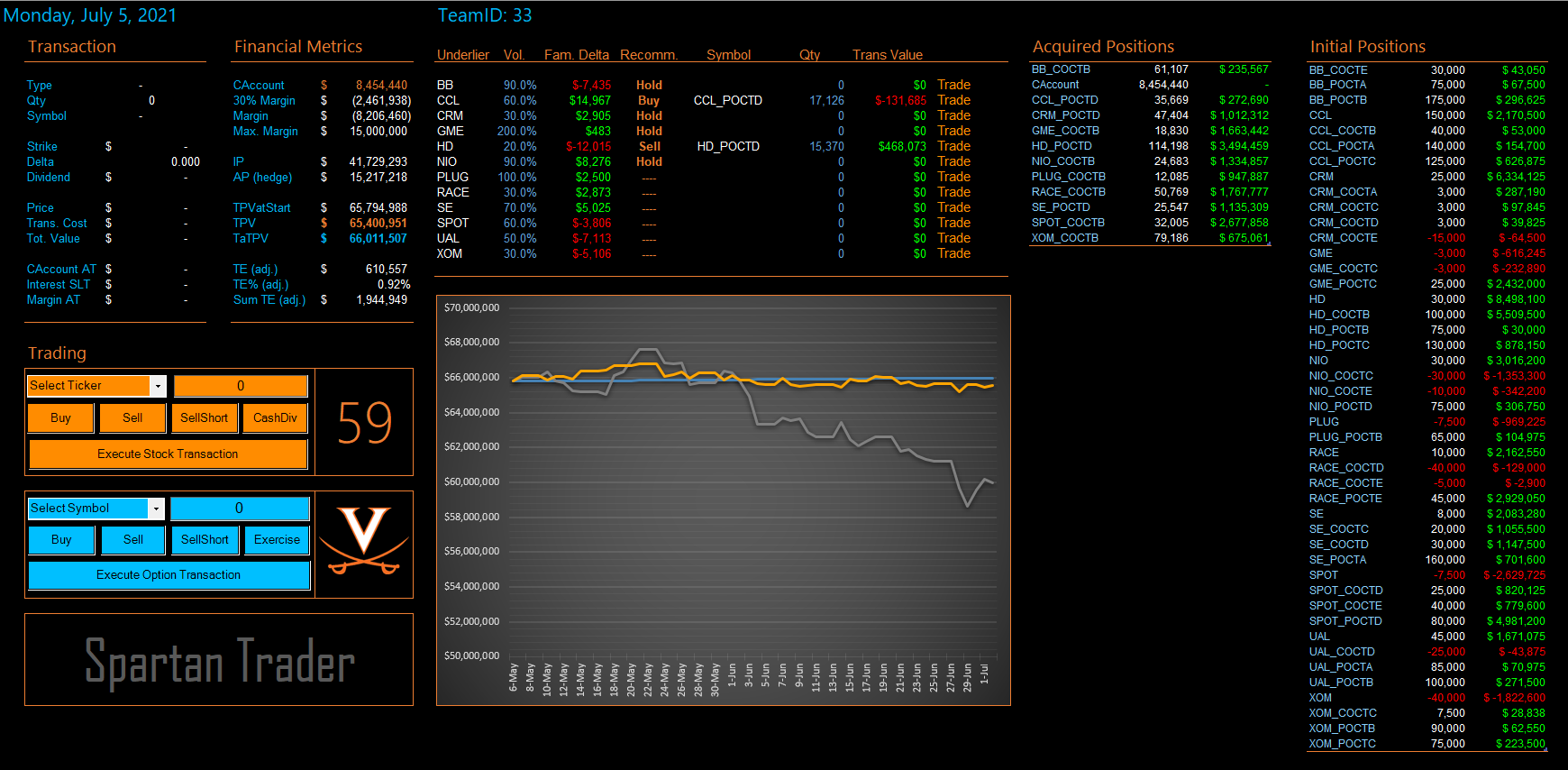 The RoboTrader
Demo 1: chart
The two timers (simplified)
Timer 2 (seconds on screen)
Timer 1 (spy)
Start
Check the date on the DB
New date?
No
Yes
Decrease the seconds by 1
Set seconds to 59
Run daily routine
Less than 0?
No
Yes
The RoboTrader
Demo 2: Robotrade
Main parameters to tweak
Frequency of hedging 		(HedgingToday)
Family Delta threshold		(NeedToHedge)
Alternative actions scoring	(CalcCandidateRecScores)
A-E options preferences 		(scoring rules)
Delta threshold 			(CalcQtyNeededToHedge)
Family delta target 		(CalcQtyNeededToHedge)
Available cash cushion 		(AvailableCashIsLow)
Max buy cushion 			(MaxPurchasePossible)
Max margin cushion 		(TooCloseToMaxMargins)
Max short cushion 		(MaxShortWithinConstraints)
Optional mini-projects
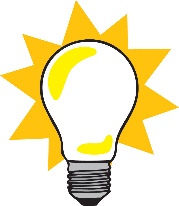 Automatic dividend cashing 
Differential thresholds for hedging
Differential family delta targets
Intentional crashes
Edit portfolio on the fly
Bang for the buck
Auto/synch training
July options 
Delta for dividend-paying securities
“Extra profits" button
Error viewer
Gamma hedger
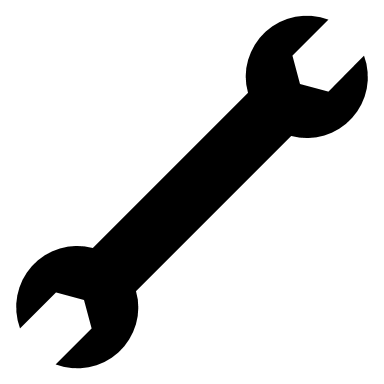 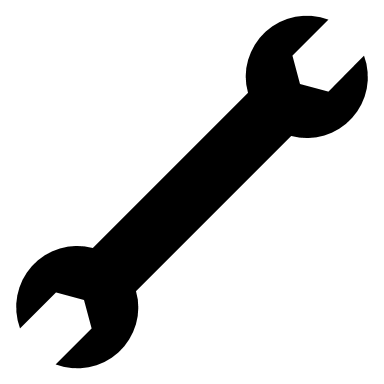 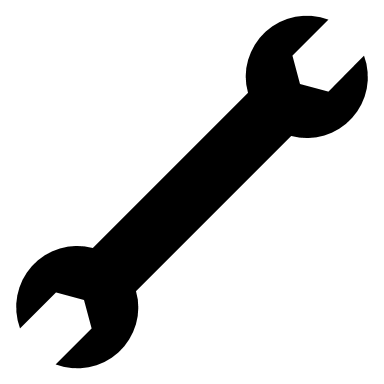 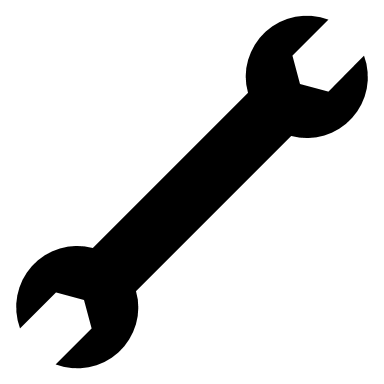 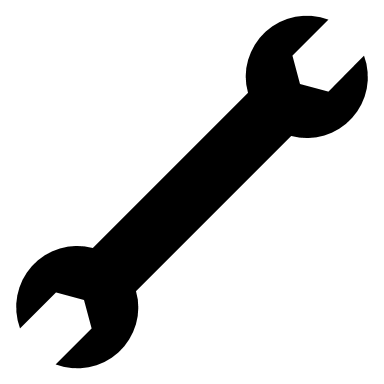 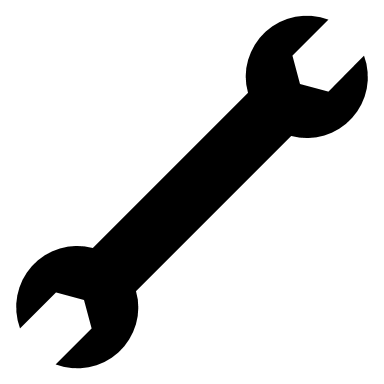 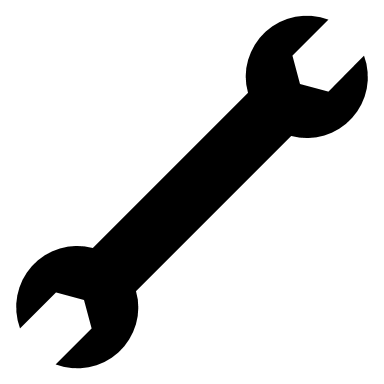 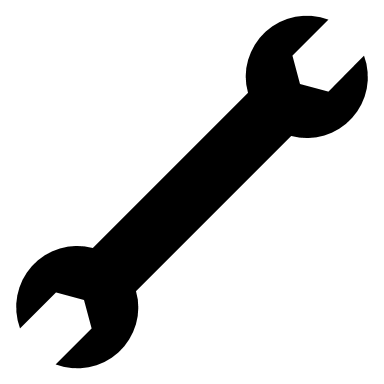 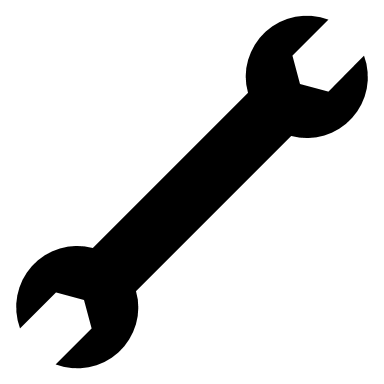 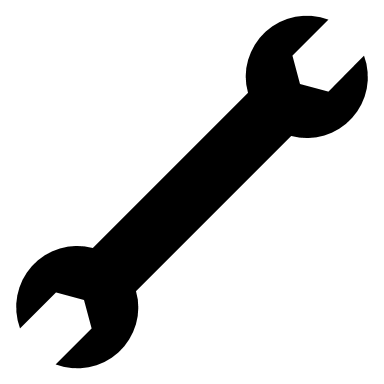 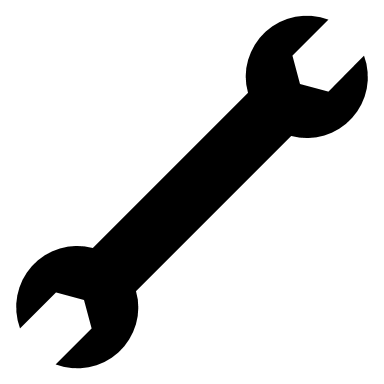 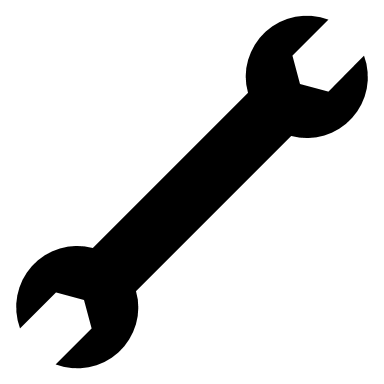 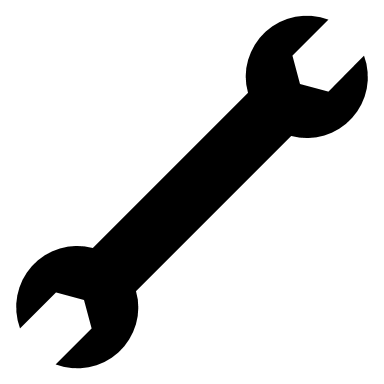 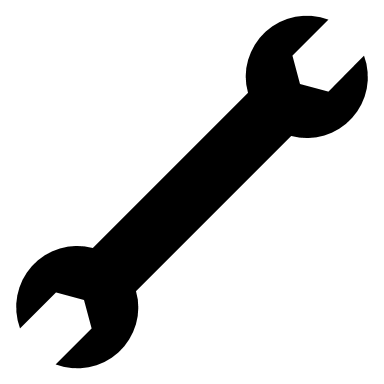 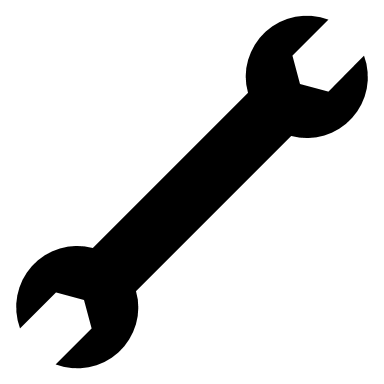 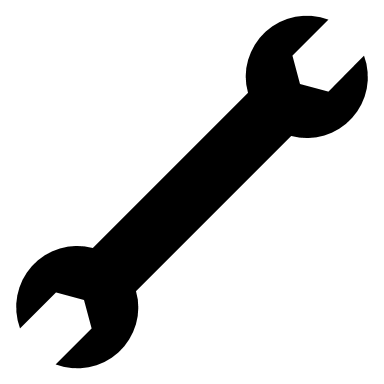 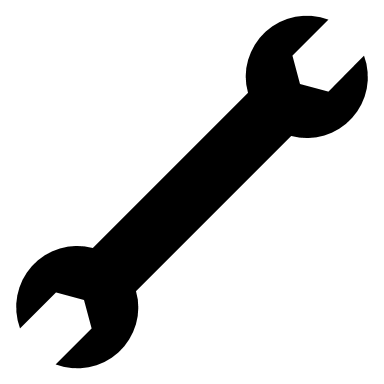 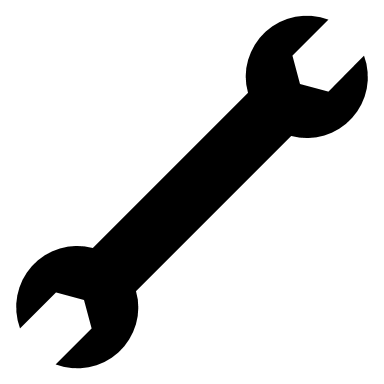 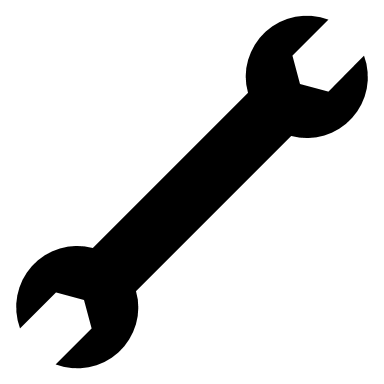 Between now and Thursday
Implement H24
Jump on a live HT
Try dividend cashing/paying
Try a full HT
Meet me: sign up
Check the rulebook